Из образа Будущего – к пониманию Настоящего для нового шага развития!
Семинар "Задачи развития МСО на 2020-2021 учебный год" для директоров и заместителей директоров учреждений дополнительного образования
Горностаев Александр Октавьевич, заместитель директора КИМЦ

23 ноября 2020
Семинар «Задачи развития МСО на 2020-2021 учебный год»
Дополнительное образование – вид образования, который направлен на всестороннее удовлетворение образовательных потребностей человека в интеллектуальном, духовно-нравственном, физическом и (или) профессиональном совершенствовании и не сопровождается повышением уровня образования. 
(Закон «Об образовании в РФ», Ст.2, п.14)
Образование – единый целенаправленный процесс воспитания и обучения, являющийся общественно значимым благом и осуществляемый в интересах человека, семьи, общества и государства, а также совокупность приобретаемых знаний, умений, навыков, ценностных установок, опыта деятельности и компетенции определенных объема и сложности в целях интеллектуального, духовно-нравственного, творческого, физического и (или) профессионального развития человека, удовлетворения его образовательных потребностей и интересов;
Воспитание – деятельность, направленная на развитие личности, создание условий для самоопределения и социализации обучающегося на основе социокультурных, духовно-нравственных ценностей и принятых в обществе правил и норм поведения в интересах человека, семьи, общества и государства;
Обучение – целенаправленный процесс организации деятельности обучающихся по овладению знаниями, умениями, навыками и компетенцией, приобретению опыта деятельности, развитию способностей, приобретению опыта применения знаний в повседневной жизни и формированию у обучающихся мотивации получения образования в течение всей жизни;
Семинар «Задачи развития МСО на 2020-2021 учебный год»
Закон «Об образовании в РФ», Ст.75
1. Дополнительное образование детей и взрослых направлено на формирование и развитие творческих способностей детей и взрослых, удовлетворение их индивидуальных потребностей в интеллектуальном, нравственном и физическом совершенствовании, формирование культуры здорового и безопасного образа жизни, укрепление здоровья, а также на организацию их свободного времени. Дополнительное образование детей обеспечивает их адаптацию к жизни в обществе, профессиональную ориентацию, а также выявление и поддержку детей, проявивших выдающиеся способности. Дополнительные общеобразовательные программы для детей должны учитывать возрастные и индивидуальные особенности детей.
2. Дополнительные общеобразовательные программы подразделяются на общеразвивающие и предпрофессиональные программы. Дополнительные общеразвивающие программы реализуются как для детей, так и для взрослых. Дополнительные предпрофессиональные программы в сфере искусств, физической культуры и спорта реализуются для детей.
3. К освоению дополнительных общеобразовательных программ допускаются любые лица без предъявления требований к уровню образования, если иное не обусловлено спецификой реализуемой образовательной программы.
4. Содержание дополнительных общеразвивающих программ и сроки обучения по ним определяются образовательной программой, разработанной и утвержденной организацией, осуществляющей образовательную деятельность.
Семинар «Задачи развития МСО на 2020-2021 учебный год»
Цели Национального проекта «Образование»
2. Воспитание гармонично развитой и социально ответственной личности на основе духовно-нравственных ценностей народов РФ, исторических и национально-культурных традиций.
Цель федерального проекта «Успех каждого ребёнка»
Обеспечение к 2024 году для не менее 80 % детей в возрасте от 5 до 18 лет доступных условий для воспитания гармонично развитой и социально ответственной личности.
Семинар «Задачи развития МСО на 2020-2021 учебный год»
Концепция развития дополнительного образования детей до 2030 года
Целями развития дополнительного образования детей являются:
создание условий для самореализации и развития талантов, воспитания гармонично развитой и социально ответственной личности;
повышение доступности качественных программ дополнительного образования для каждого ребенка.
Для достижения целей развития дополнительного образования детей необходимо решить следующие задачи:
…
обновление содержания, технологий и форматов дополнительного образования детей для удовлетворения индивидуальных запросов и решения задач социального и технологического развития территорий, повышения качества образования;
…
Семинар «Задачи развития МСО на 2020-2021 учебный год»
Концепция развития дополнительного образования детей до 2030 года
Приоритеты обновления содержания и технологий по направленностям:
Туристско-краеведческая направленность
Естественнонаучная направленность
Техническая направленность
Социально-гуманитарная направленность
Художественная направленность
Физкультурно-спортивная направленность
…
включение детей в освоение практик развития Человека (включая различные его аспекты — эмоциональный, физический, волевой, духовный, интеллектуальный) и на основе комплексного использования знаний педагогики, психологии, антропологии, валеологии, современных антропотехник (арт-терапия, тренинги телесного совершенствования, интеллектуальные игры, образовательные путешествия и др.)
Семинар «Задачи развития МСО на 2020-2021 учебный год»
Стратегия развития муниципальной системы дополнительного образования
Аспекты развития Человека (согласно КСКО)
Интеллектуальный
Эмоционально-эстетический
Эмоционально-волевой
Интеллектуальный
Культурно-эстетический
Духовно-нравственный
Физиологический
Физкультурно-оздоровительный
Духовно-нравственный
Семинар «Задачи развития МСО на 2020-2021 учебный год»
Количество программ дополнительного образования всего и по каждому направлению, по аспекту развития* и возрастной категории
Семинар «Задачи развития МСО на 2020-2021 учебный год»
1.9. Совершенствовать механизм формирования образовательных результатов, планируемых в дополнительном образовании.
1.9.1. Определить образовательные результаты, приоритетно выделив не более 3-х личностных качеств и не более 3-х умений с учётом рекомендаций «ядерной» группы результатов КСКО, для целенаправленного формирования в 2020-2021 учебном году, используя ресурс и возможности дополнительного образования.
Семинар «Задачи развития МСО на 2020-2021 учебный год»
«Ядро» образовательных результатов Красноярского стандарта качества образования
Метапредметные результаты как умения, способности
Анализировать (познавать, изучая составные части целого)
Интерпретировать (объяснять, истолковывать, трактовать смысл текста, образа, ситуации)
Целеполагание (сопоставлять внешнее требование, потребности, условия и способ действования)
Личностные результаты как качества личности
Воля (сознательное стремление к осуществлению цели)
Ответственность (обязанность отвечать за поступки и действия, а также за их последствия)
Доброжелательность (позитивное, благожелательное отношение к другому, проявление участия, расположение)
как «ядро» функциональной грамотности
Внешнее требование
Условия
Потребности субъекта
цель
Семинар «Задачи развития МСО на 2020-2021 учебный год»
Способы субъекта
Цель – осознанный образ предвосхищаемого (предполагаемого) результата, на достижение которого направлены действия субъекта деятельности.
Целеполагание – это процесс, который идёт в направлении от намерений, образовавшихся в условиях со-бытийности и реализуемых в совместной деятельности с другими людьми, к постановке человеком цели перед самим собой в его самоопределении, сопоставляя 4 совокупности.
Осознание цели происходит в понимании её реализуемости. Цель может стать силой, изменяющей действительность, только при использовании определённых средств и в соответствующих условиях (обстоятельствах), необходимых для практической реализации.
Семинар «Задачи развития МСО на 2020-2021 учебный год»
1. Достижение образовательных результатов
1.9. Совершенствовать механизм формирования образовательных результатов, планируемых в дополнительном образовании.
1.9.1. Определить образовательные результаты, приоритетно выделив не более 3-х личностных качеств и не более 3-х умений с учётом рекомендаций «ядерной» группы результатов КСКО, для целенаправленного формирования в 2020-2021 учебном году, используя ресурс и возможности дополнительного образования.
1.9.2. Выделить ключевые показатели процесса реализации программ дополнительного образования, подтверждающие целевую направленность на формирование приоритетно выделенных личностных качеств и умений, заявленных на 2020-2021 учебный год.
Семинар «Задачи развития МСО на 2020-2021 учебный год»
Аспекты развития Человека (согласно КСКО)
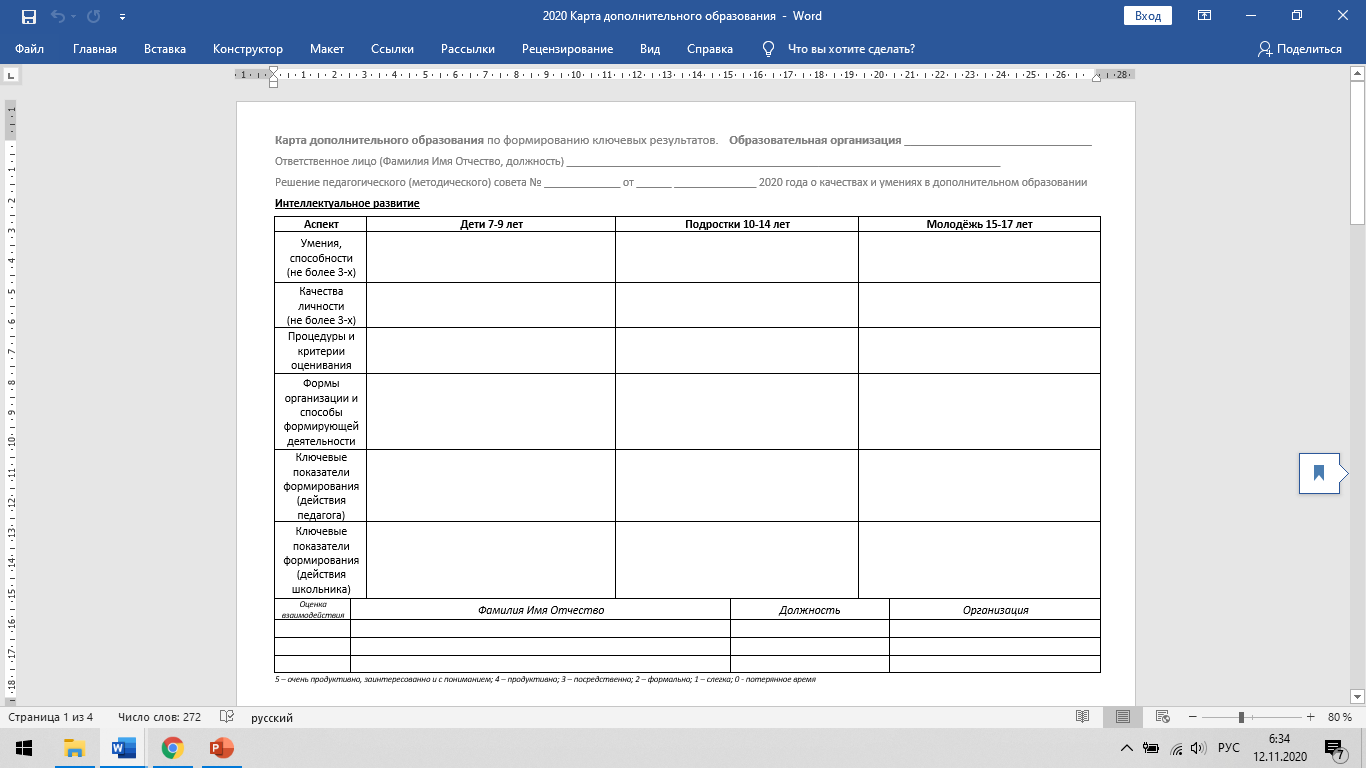 Семинар «Задачи развития МСО на 2020-2021 учебный год»
До 30 ноября 2020
Карта дополнительного образования с формируемыми умениями и качествами
План (на сайте УДО) реализации Дорожной карты по 4 направлениям развития МСО

До 30 марта 2021
«Следы» (на сайте УДО) реализации Дорожной карты по 4 направлениям развития МСО

До 30 июня 2021
Формат УДО-ДП о формировании качеств и умений в дополнительном образовании
«Следы» (на сайте УДО) реализации Дорожной карты по 4 направлениям развития МСО
Семинар «Задачи развития МСО на 2020-2021 учебный год»
«Красноярский стандарт качества образования» (КСКО)  – 
смысловой каркас, обеспечивающий формирование программных представлений о развитии муниципальной системы образования с конкретизацией ФГОС ОО(в части образовательных результатов и необходимых для их достижения условий) и ориентацией на стратегические направления социально-экономического развития города Красноярска.
 совокупность требований к организации образовательного процесса (обучения, воспитания, развития) для достижения определённых образовательных результатов с необходимостью обеспечить общекультурный уровень жителя столицы края и потенциальную основу развития наукоемкого, высокотехнологичного производства, а также предпринимательства во всех сферах жизнеобеспечения города.
Достижение образовательных результатов
Кадровое обеспечение достижения образовательных результатов
Инфраструктурное обеспечение достижения образовательных результатов
Образовательное партнёрство
Семинар «Задачи развития МСО на 2020-2021 учебный год»
КСКО = К + Э + Д
Конкурентоспособность применяемых технологий обучения, означающая, прежде всего, вовлеченность в учебный процесс каждого обучающегося с учетом его индивидуальных особенностей, в том числе и за счет сетевых форм получения образования, современных электронных сервисов;
Эффективность использования существующей и создаваемой инфраструктуры обучения, означающей, прежде всего, комфортность и продуктивность процесса обучения, в том числе и за счет расширения образовательного пространства конкретного учреждения в выстраивании образовательного партнёрства с муниципальными образовательными организациями, с учреждениями дополнительного образования, с организациями среднего и высшего профессионального образования, с организациями науки, культуры, спорта, производственными предприятиями, структурами сферы предпринимательства;
Достоверность образовательных результатов, достигаемых учащимися в процессе обучения, означающая применимость этих результатов, прежде всего, в учебной деятельности и на практике в реальной действительности, проверяемую за счет независимой оценки качества образования, в том числе в ситуациях так называемого «переноса» в рамках проектной, исследовательской, научно-технической и социально-значимой деятельности.
Семинар «Задачи развития МСО на 2020-2021 учебный год»
1. Достижение и 3. Инфраструктурное обеспечение образовательных результатов
1.10. Организовать в системе дополнительного образования на базе общеобразовательных учреждений и учреждений дополнительного образования разнообразные возможности проверки формирования приоритетно выделенных качеств и умений (способностей) в различных видах творческой, научно-исследовательской, социально-значимой деятельности.
1.10.1. Создать условия для проектно-ориентированной инициативы и возможности проявления инициативно-ответственного действия для детей и взрослых в различных видах творческой, научно-исследовательской, социально-значимой деятельности с проверкой на практике формируемых качеств личности и умений (способностей).
1.10.2. Увеличить охват детей с инвалидностью и ограниченными возможностями здоровья в возрасте от 5 до 18 лет программами дополнительного образования, создавая зоны успешности.
3.14.4. Обеспечить охват дополнительным образованием детей от 5 лет до 18 лет, в том числе дополнительными общеразвивающими программами технической и естественнонаучной направленности. 
3.16.1. Разработать программы дополнительного образования по формированию базовых навыков программирования.
Семинар «Задачи развития МСО на 2020-2021 учебный год»
Цели Национального проекта «Образование»
Цель федерального проекта «Успех каждого ребёнка»
Обеспечение к 2024 году для не менее 80 % детей в возрасте от 5 до 18 лет доступных условий для воспитания гармонично развитой и социально ответственной личности.
Семинар «Задачи развития МСО на 2020-2021 учебный год»
2. Кадровое обеспечение достижения образовательных результатов
2.15. Повысить квалификацию и профессиональное мастерство в освоении и применении педагогических средств, позволяющих достигать планируемые образовательные результаты.
2.16. Создать систему сопровождения, развития и совершенствования профессионального мастерства педагогических и управленческих кадров системы дополнительного образования детей, специалистов из других сфер, а также студентов, аспирантов и практиков из реального сектора экономики, не имеющих педагогического образования (согласно Федеральному проекту «Успех каждого ребёнка»)
Семинар «Задачи развития МСО на 2020-2021 учебный год»
3. Инфраструктурное обеспечение достижения образовательных результатов
3.12.1. Ознакомиться с концепцией развития муниципальной системы дополнительного образования с выработкой отношения к основным положениям и содержанию текста.										 (ноябрь 2020)
3.12.2. Провести рефлексивно-аналитический семинар по целям, задачам, содержанию и формам дополнительного образования, организуемого в условиях общеобразовательного учреждения и в учреждениях дополнительного образования, а также во взаимодействии с различными организациями города (библиотеками, музеями, учреждениями культуры и спорта). 							            (октябрь 2020 – июнь 2021)
3.13.1. Ознакомиться с показателями мониторинга дополнительного образования по направлениям КСКО в логике развития МСО.				(декабрь 2020)
3.13.2. Организация деятельности по направлениям КСКО в соответствии с показателями мониторинга дополнительного образования. 				(январь – июнь 2021)
Семинар «Задачи развития МСО на 2020-2021 учебный год»
3. Инфраструктурное обеспечение достижения образовательных результатов
3.14. Расширить диапазон возможностей системы дополнительного образования в современных формах, выделяя в приоритете сетевую организацию использования и предоставления образовательного ресурса (в т.ч. цифрового) различным категориям детей школьного и дошкольного возраста.
3.14.1. Обеспечить выполнение задач по переходу системы дополнительного образования на организационно-управленческие и финансово-экономические условия реализации программ с использованием сертификатов и навигатора дополнительного образования Красноярского края.						(сентябрь – октябрь 2020)
3.14.2. Создавать современные формы дополнительного образования, выделяя в приоритете сетевую организацию использования и предоставления образовательного ресурса, в т.ч. цифрового. 					(сентябрь 2020 – июнь 2021)
3.14.3. Расширять спектр дополнительных образовательных услуг через использование ресурса социально ориентированных некоммерческих организаций и партнёрства в социальной сфере («расшколивание»).			(сентябрь 2020 – июнь 2021)
Семинар «Задачи развития МСО на 2020-2021 учебный год»
4. Образовательное партнёрство
4.1. Повысить эффективность межведомственного взаимодействия и выстраивания партнёрских отношений в достижении планируемых образовательных результатов посредством использования ресурса научной, производственной и социальной сфер, как города Красноярска, так и разнообразных возможностей за его пределами («расшколивание»).
4.1.1. Обеспечить ведомственные и межведомственные взаимодействия с привлечением в образовательную деятельность организации специалистов из научной, производственной и социальной сферы для реализации основных общеобразовательных программ и программ дополнительного образования.
4.1.2. Выявить возможности зачёта результатов освоения образовательных модулей, выполненных в организациях различной ведомственной принадлежности, для реализации основных общеобразовательных программ.
4.1.3. Использовать возможности сетевых форм реализации основных общеобразовательных программ с зачётом образовательных модулей дополнительного образования («расшколивание»).
Семинар «Задачи развития МСО на 2020-2021 учебный год»
Размещение информации на сайте КИМЦ https://kimc.ms/
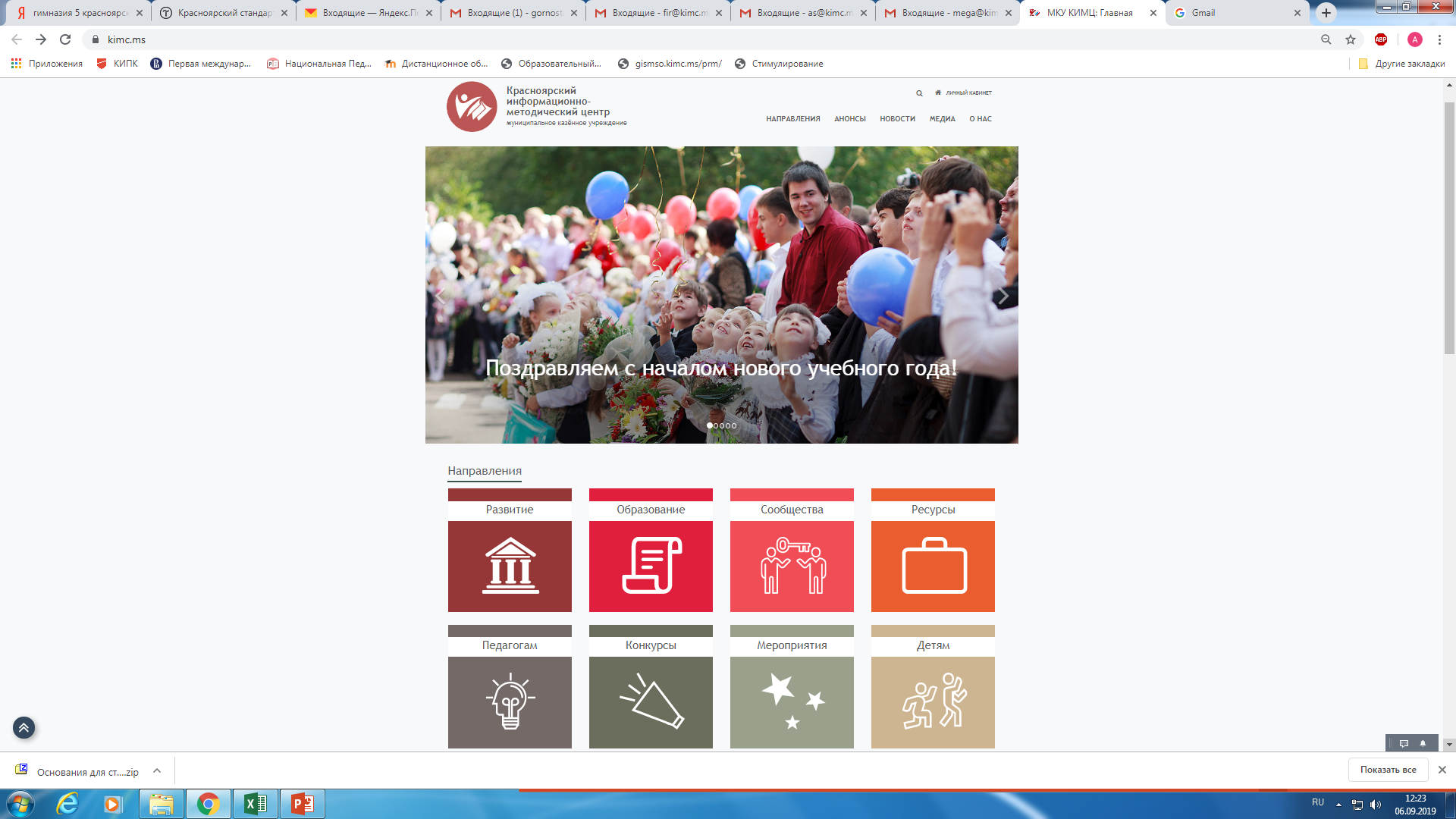 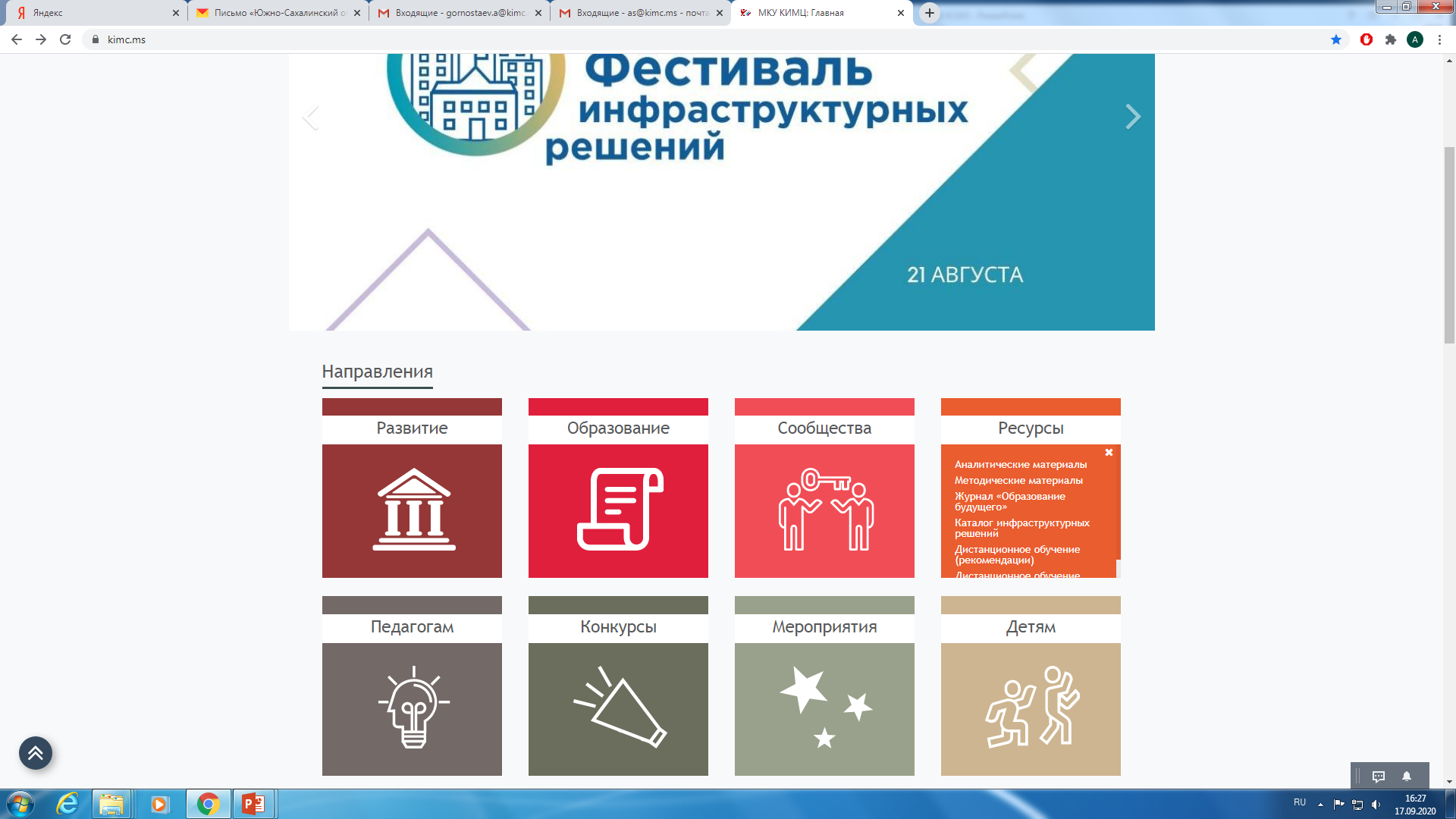 Семинар «Задачи развития МСО на 2020-2021 учебный год»
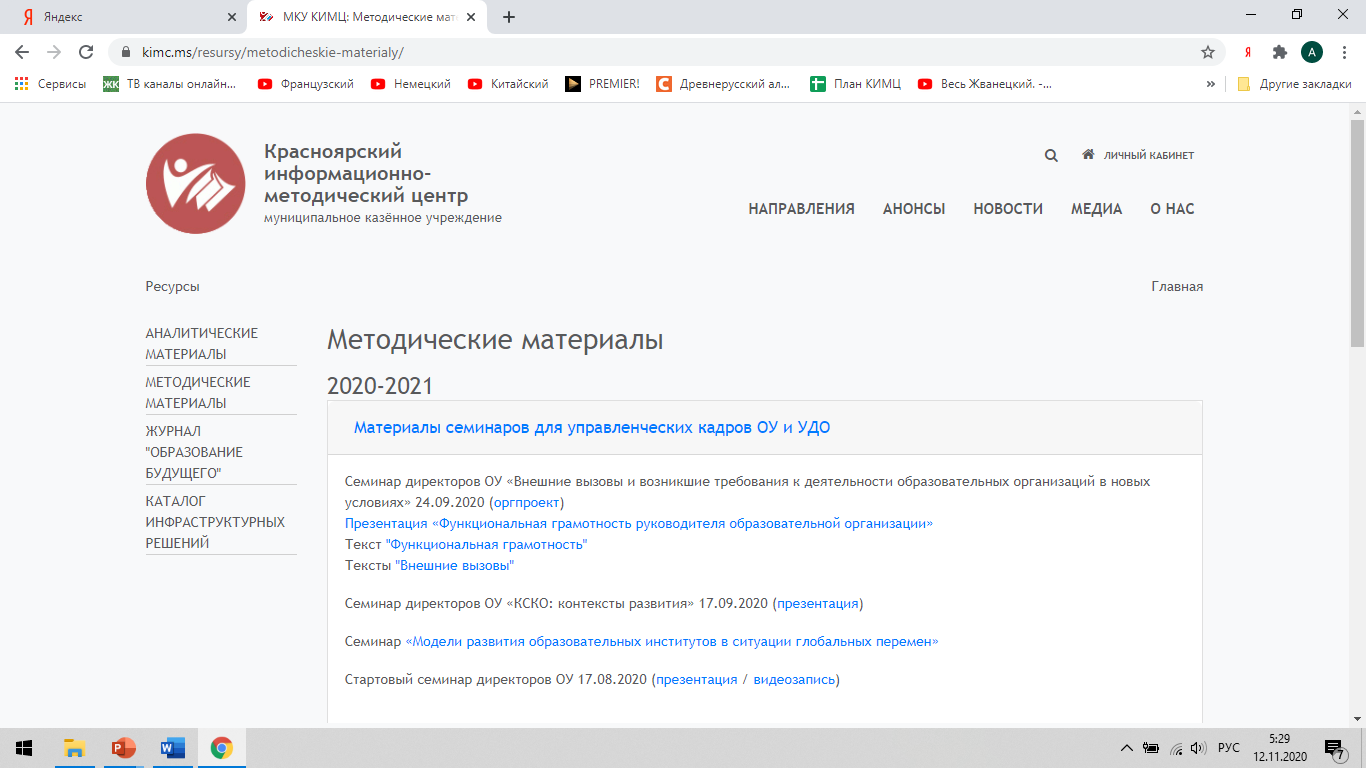 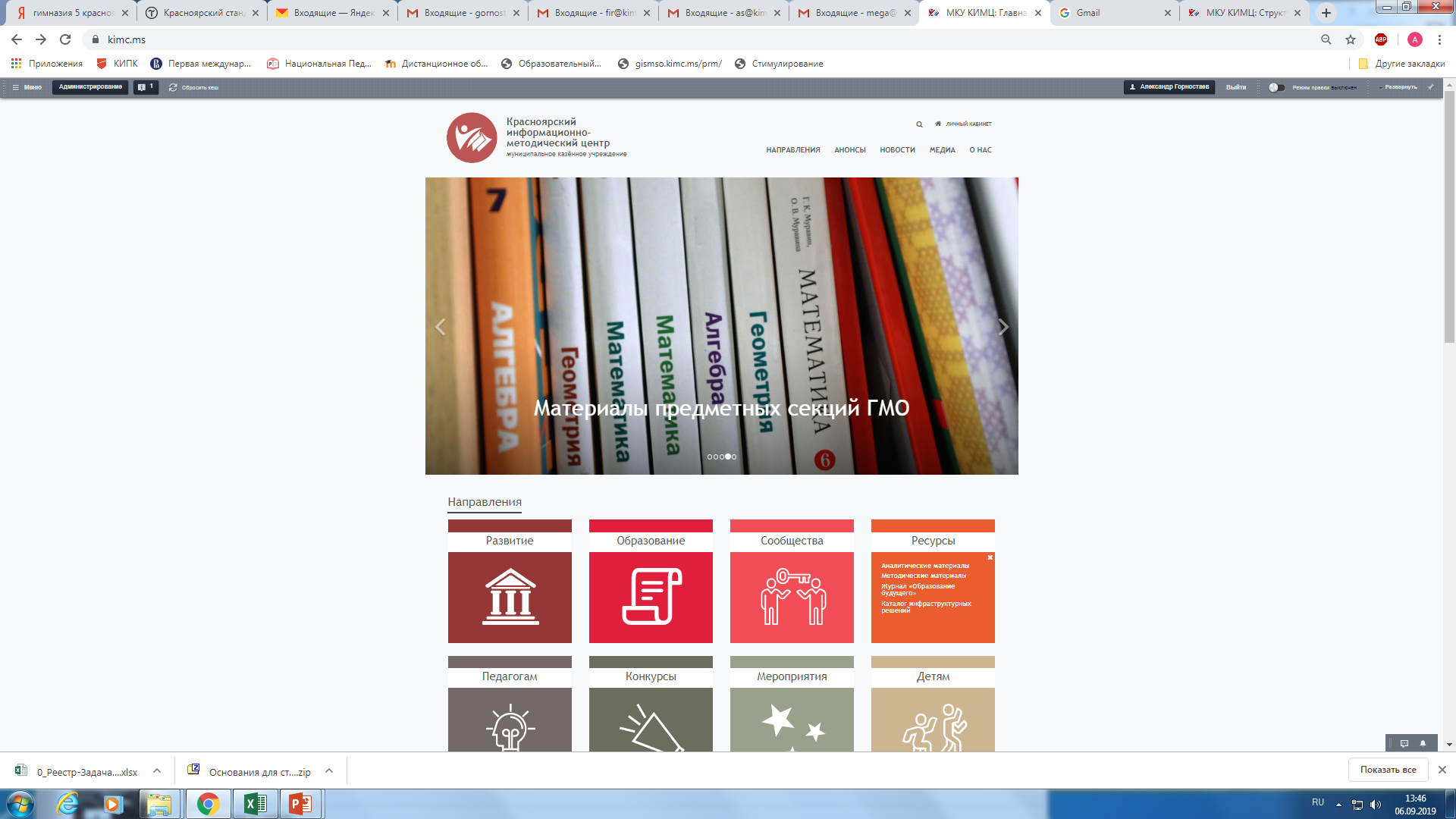 Семинар «Красноярский стандарт качества образования для директоров, назначенных в период 2017-2020 гг. (17.09.2020)
Размещение информации на сайте КИМЦ https://kimc.ms/
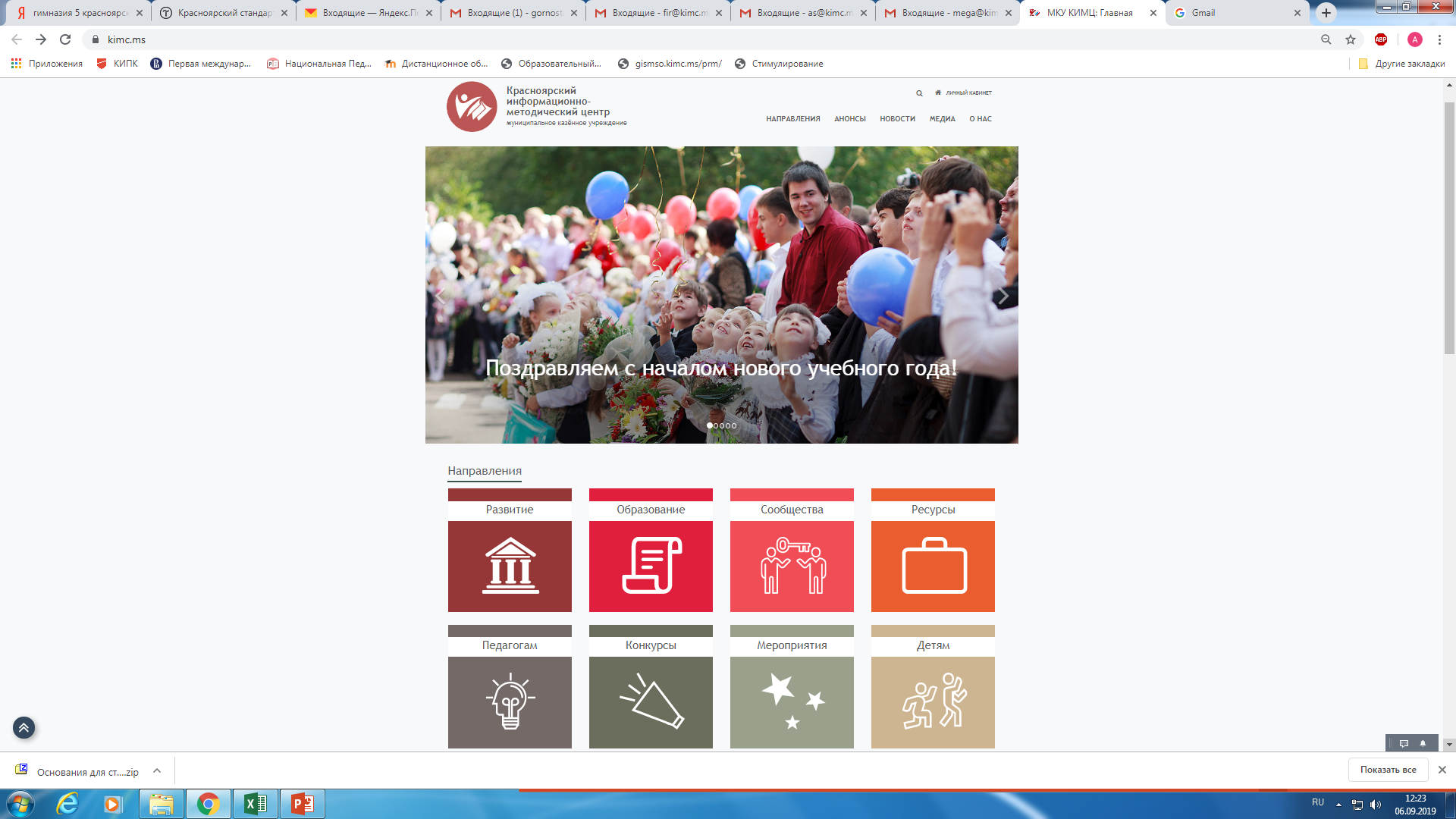 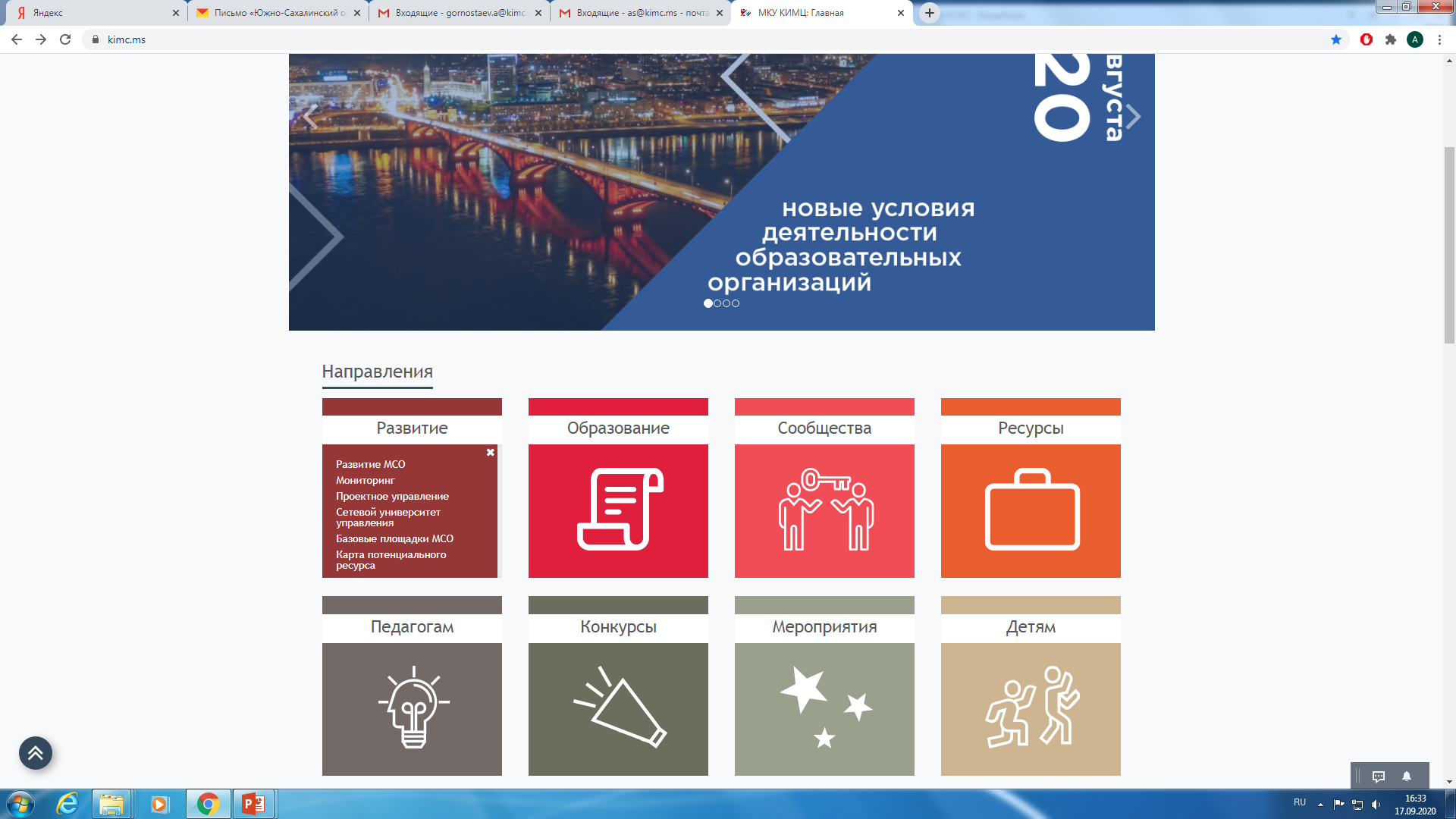 Семинар «Красноярский стандарт качества образования для директоров, назначенных в период 2017-2020 гг. (17.09.2020)
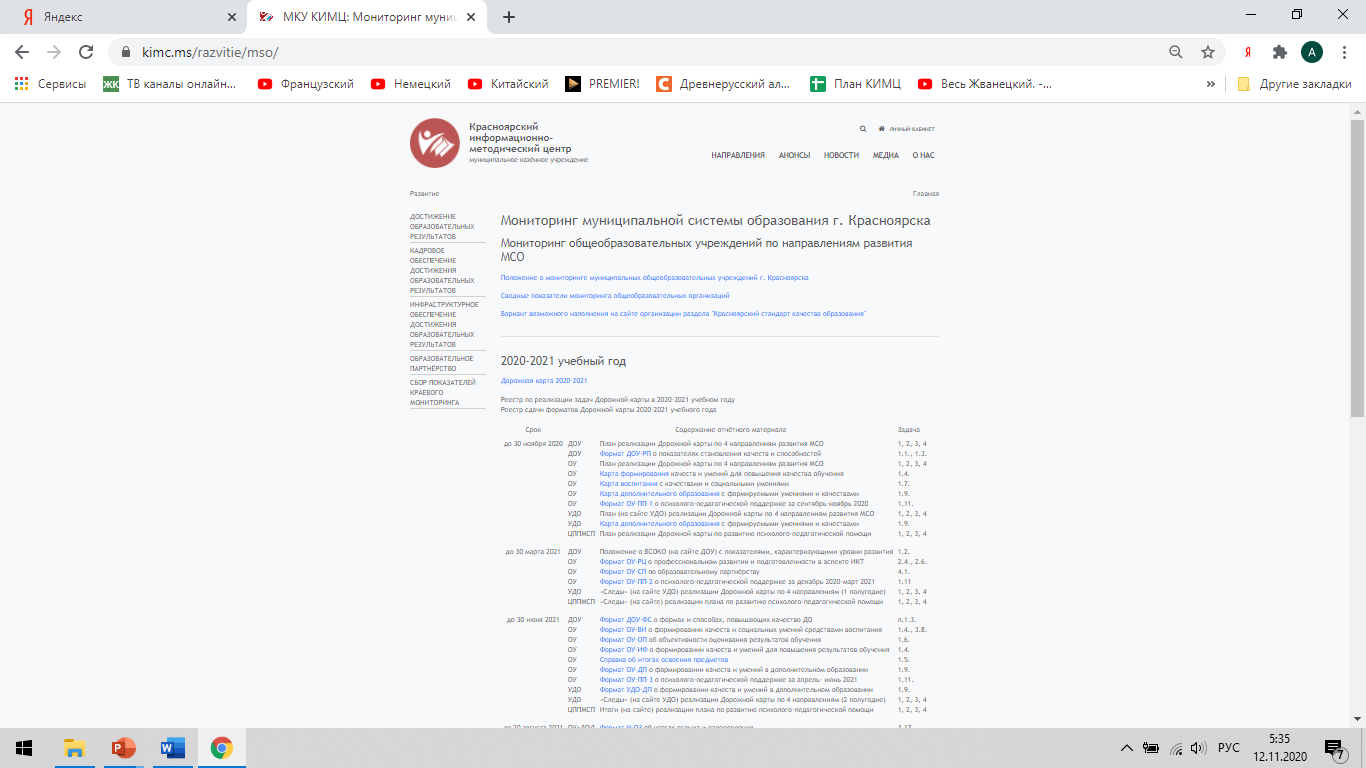 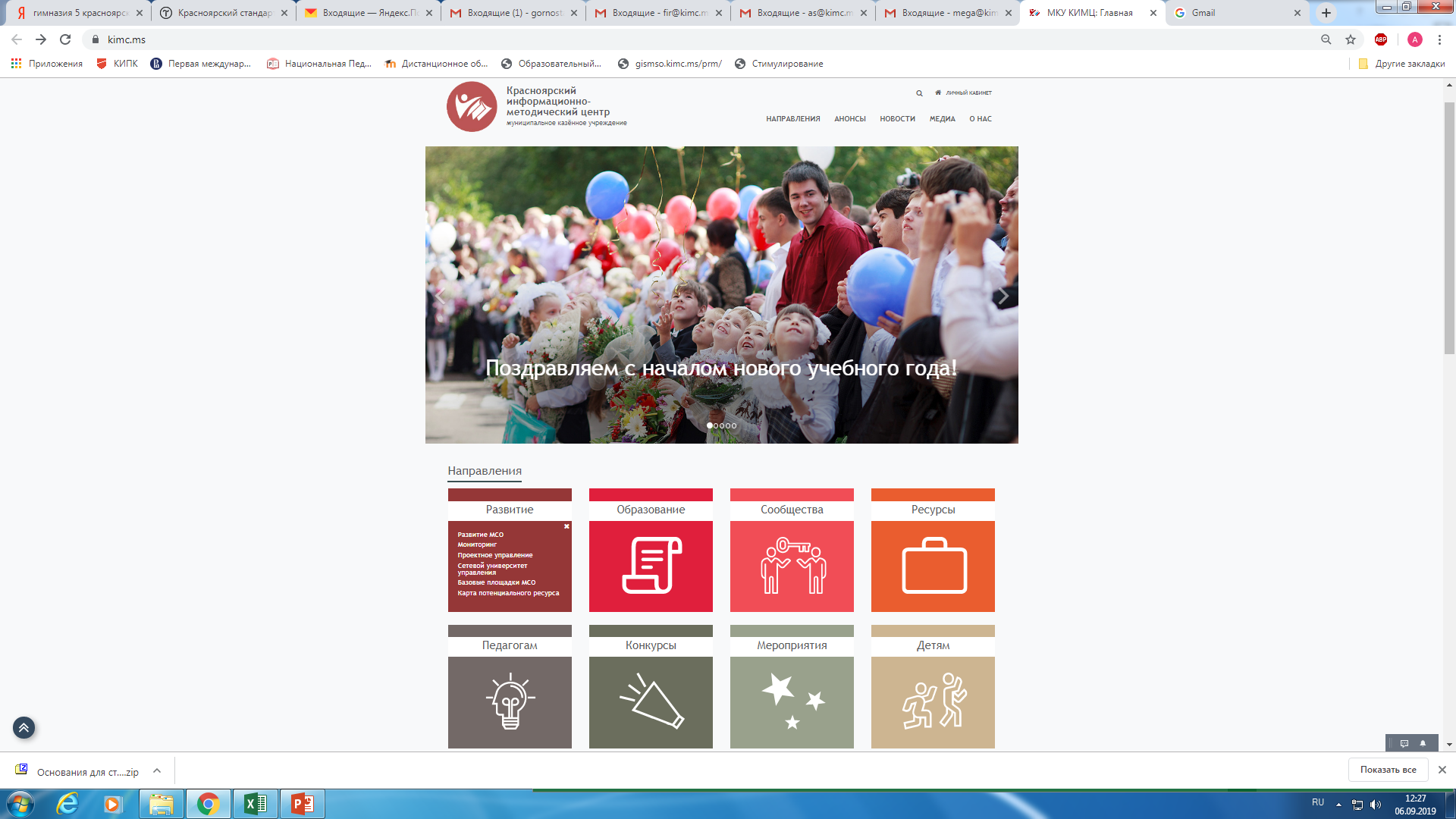 Из образа Будущего – к пониманию Настоящего для нового шага развития!
Семинар "Задачи развития МСО на 2020-2021 учебный год" для директоров и заместителей директоров учреждений дополнительного образования
Горностаев Александр Октавьевич, заместитель директора КИМЦ

23 ноября 2020